Apprendre la CFAO
http://edutechwiki.unige.ch/fr/cfao
FACULTÉ DE PSYCHOLOGIE ET DES SCIENCES DE L’ÉDUCATION
FACULTÉ DE PSYCHOLOGIE ET DES SCIENCES DE L’ÉDUCATION
FAO - Fabrication assistée par ordinateur
CFAO
CAO - Conception assistée par ordinateur
BAO - Broderie assistée par ordinateur
Impression 3D
Découpe et gravure laser
Découpe de vinyletissus, carton, …
Savoirs mis en action en CFAO
maîtriser une chaîne d’outils
analyser
design
à partager
idées de design
configurer
artéfact
spécifier
programmer
dessiner
gestion et interaction
(vrais) savoirs
informatiques
motivation
Effets indirects
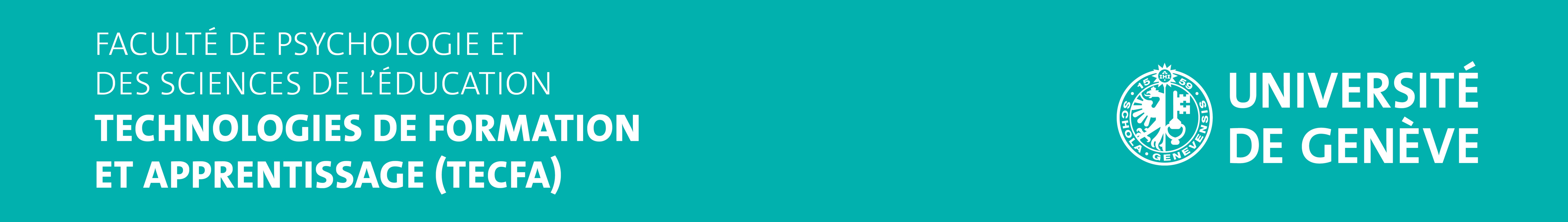